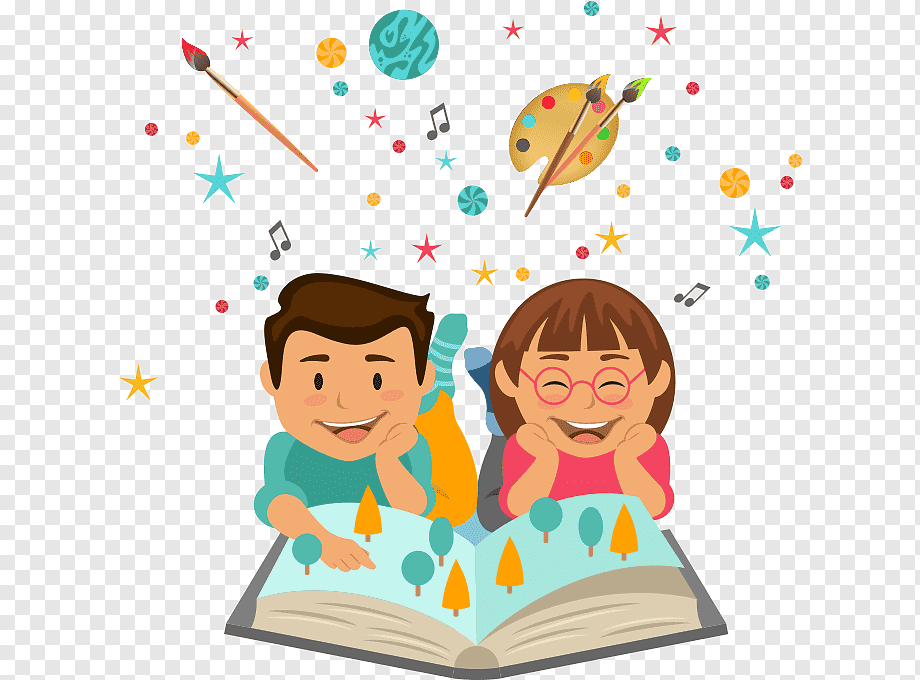 DİLİMİZİN ZENGİNLİKLERİ PROJESİ GENEL ESASLARI
 
a) Bakanlık duyurusunun ardından il milli eğitim müdürlükleri tarafından projenin tanıtımı yapılır, il/ilçe ve okul yürütme komisyonlarının kurulması sağlanır ve il/ilçe ve okul koordinatörü belirlenir.
 
b)Okulların genel ağ (internet) sayfalarına Dilimizin Zenginlikleri Projesi ile ilgili yeni bir menü eklenir. Eylem planları ve Dilimizin Zenginlikleri Projesi kapsamında gerçekleştirilen etkinlikler, okul genel ağ (internet) sayfası başta olmak üzere okulun tüm paydaşlarının erişebileceği çeşitli mecralarda sürekli paylaşılır.
 
c)Dilimizin Zenginlikleri Projesi kapsamında faaliyet düzenlemek üzere okullar arası ve/veya çeşitli yerel kurum/kuruluşlarla iş birlikleri yapılabilir.
 
d)Düzenlenmesi planlanan her faaliyet öncesinde faaliyete katılımı beklenen hedef kitleye yönelik etkili bir tanıtım yapılır, sonrasında ise faaliyete ilişkin görsel ve videolar okul genel ağ (internet) sayfası ile okula ait diğer mecralarda paylaşılarak proje görünürlüğünün artması sağlanır.
 
e)Dilimizin Zenginlikleri Projesi kapsamında gerçekleştirilen ve öğrencilerin bu çerçevede katıldığı faaliyetler, ilgili birimlerce e-Okul Yönetim Bilgi Sistemi Sosyal Etkinlik Modülü Uygulama Kılavuzu'nda belirtilen esaslara uygun olarak e-Okul Sosyal Etkinlik Modülü'ne işlenir.
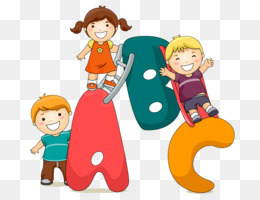 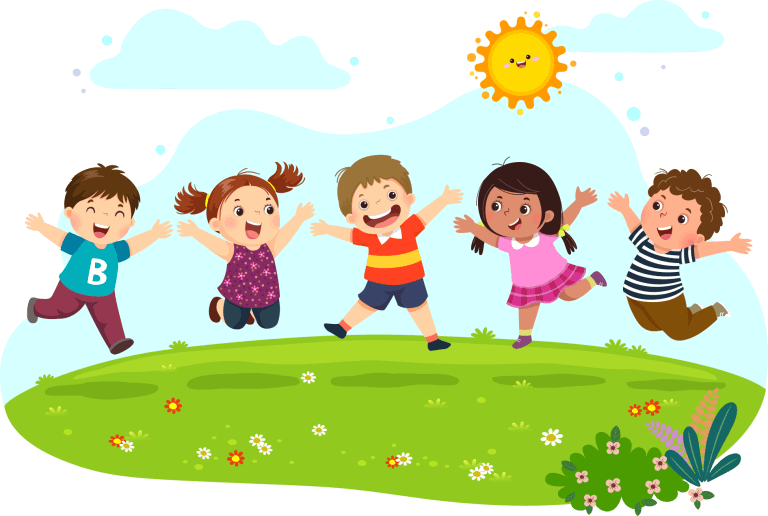 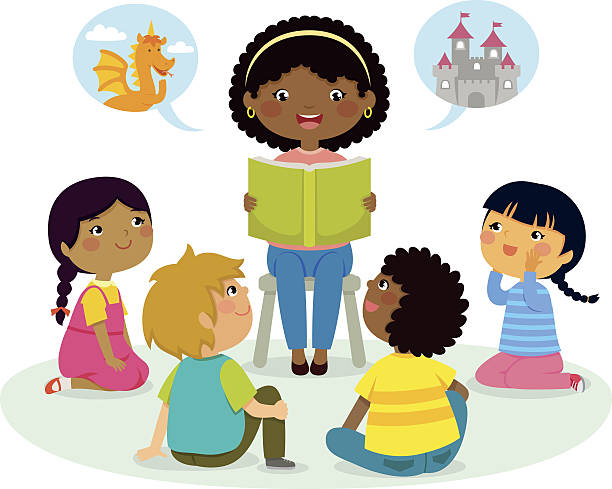